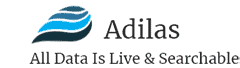 Adilas Lite
Progress Report
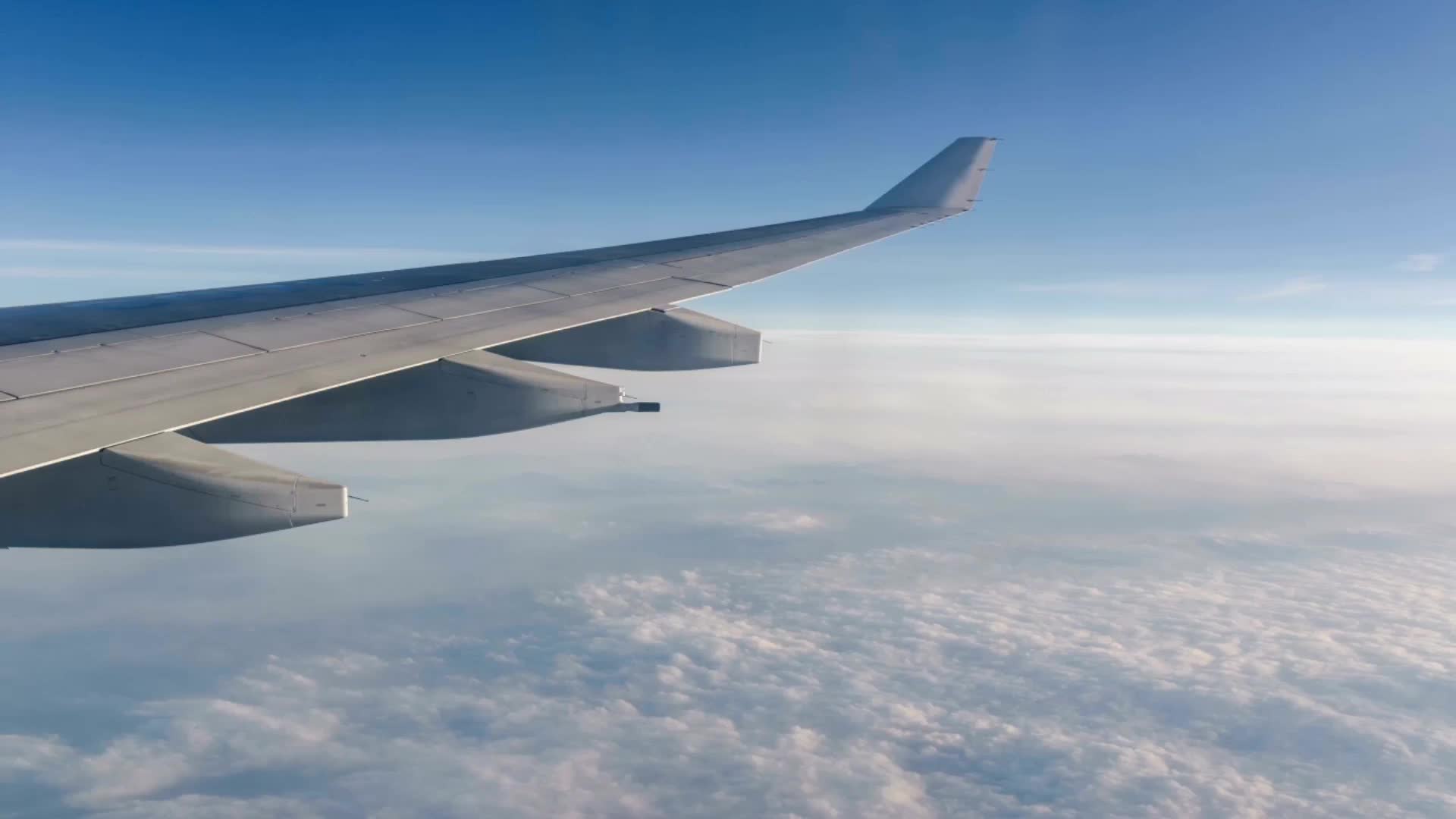 10,000 ft Overview
Our Process
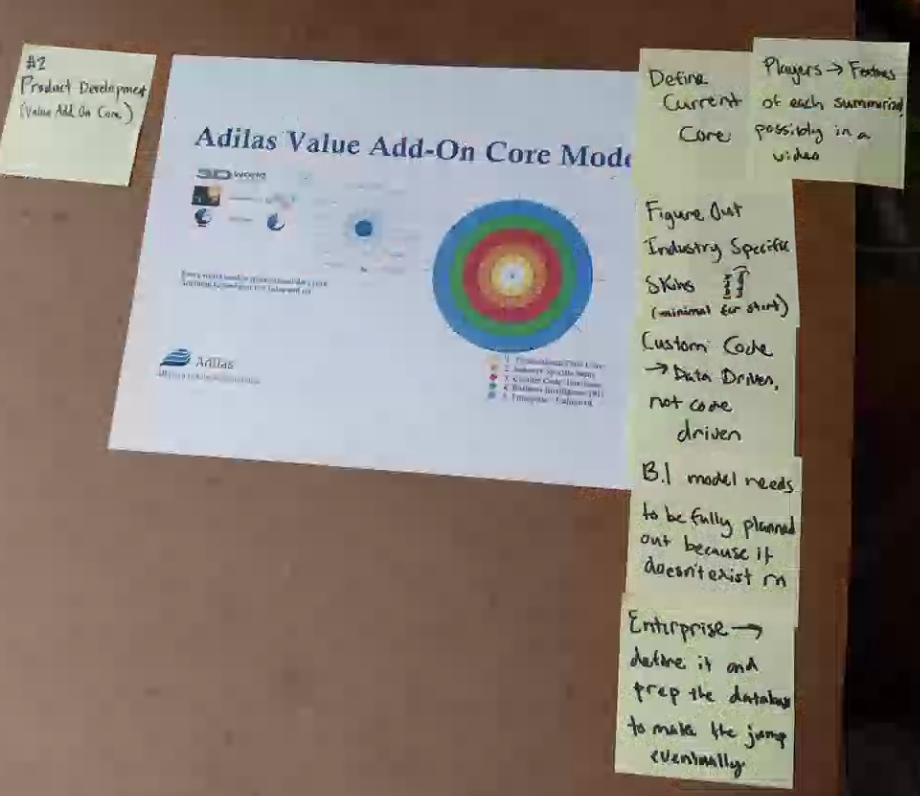 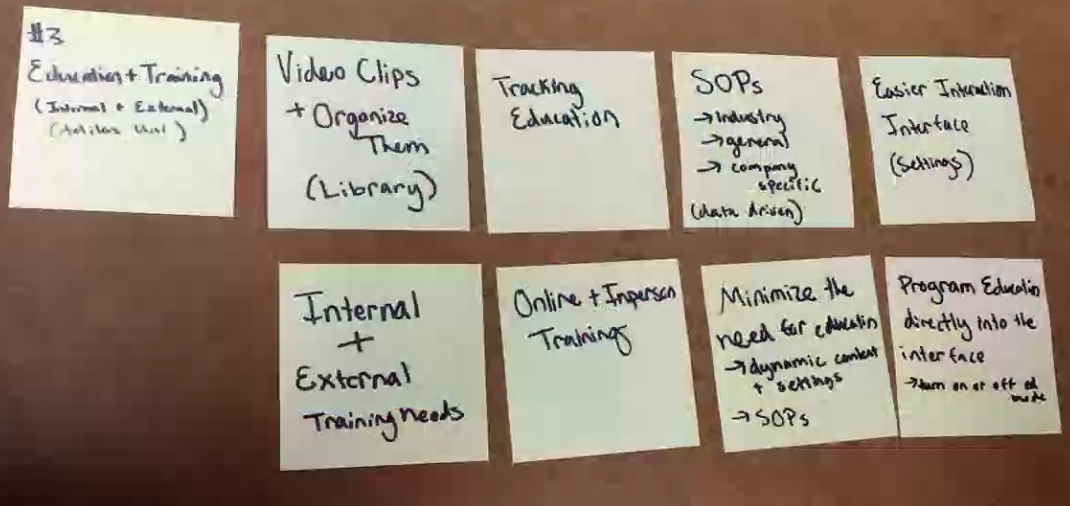 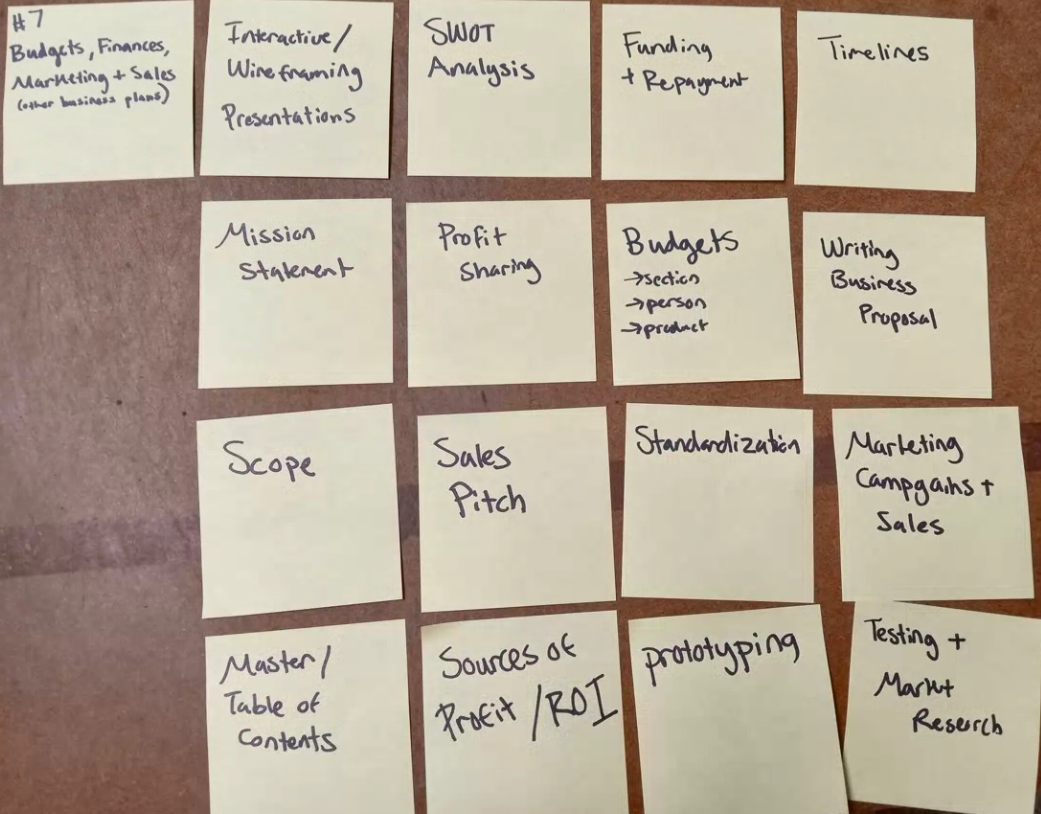 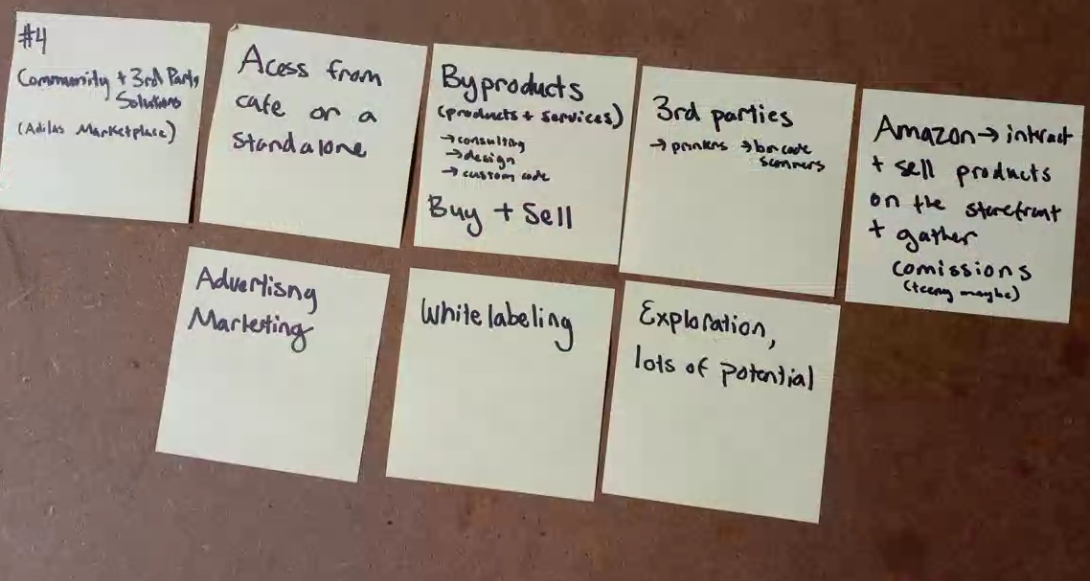 Organizing Things
Only Expose the Snow Cap Peaks
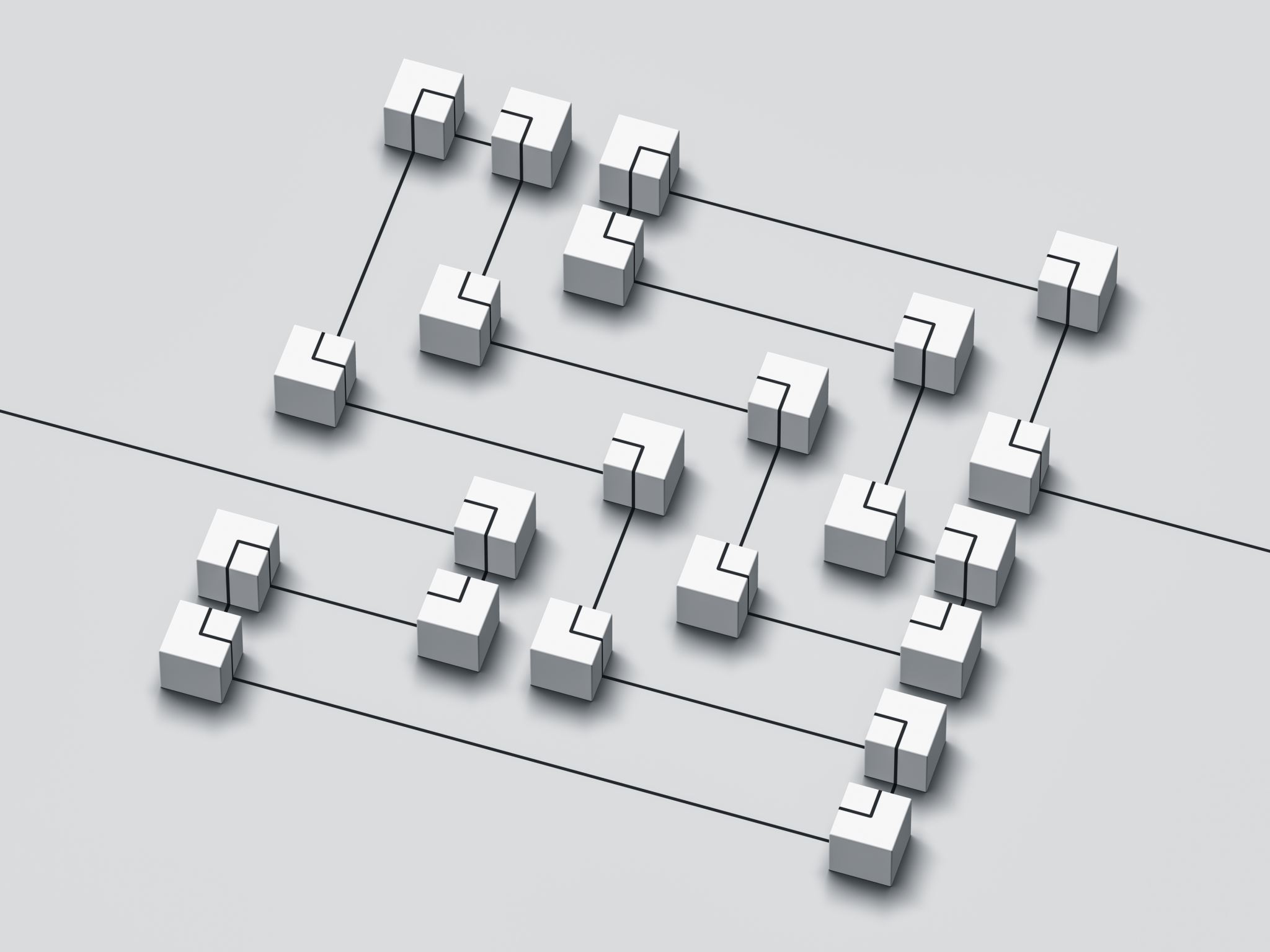 Price Structure
Tiered Versions
Pricing Matrix
Feature Matrix
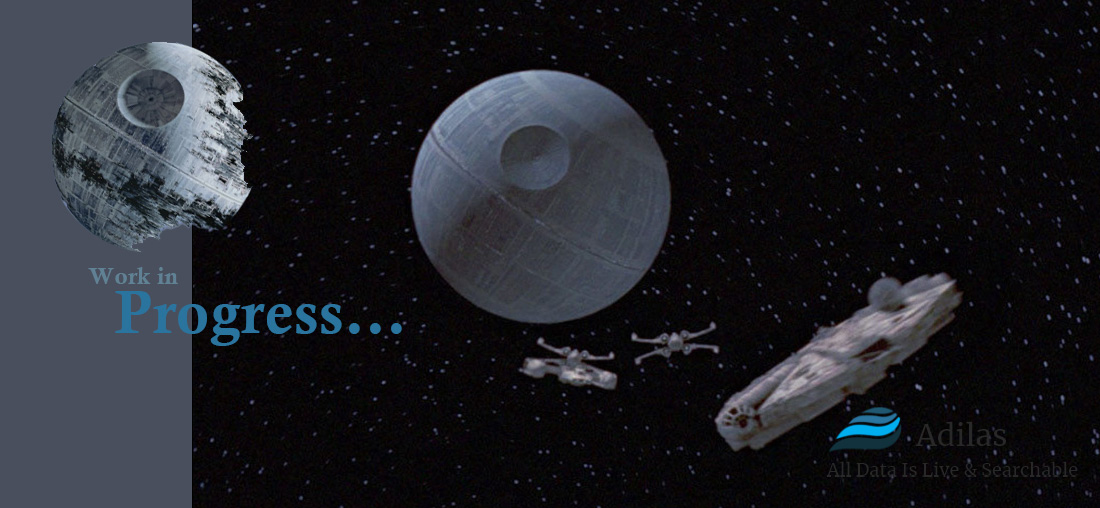 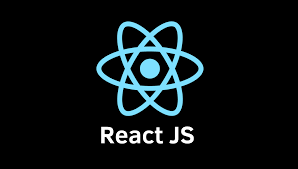 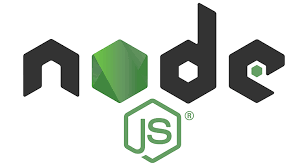 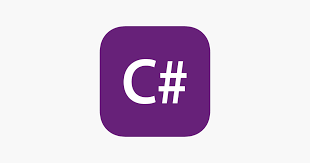 Frameworks/Libraries
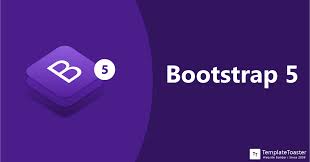 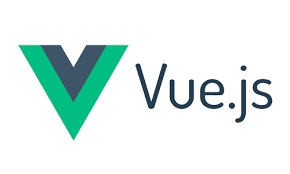 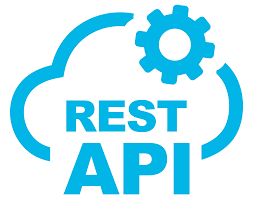 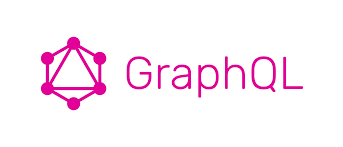 Company Structure
Adilas – Admin/Billing
RETAIN
Training/Setup
Customer Support
Consulting
Adilas University
GROW
Sales
Marketing
Advertising
CODE
Project Management
Design
Development
Testing
Custom
Bugs
IT
Servers
Database
Security
Hosting
Cafe
Marketplace 
and other money generating opportunities
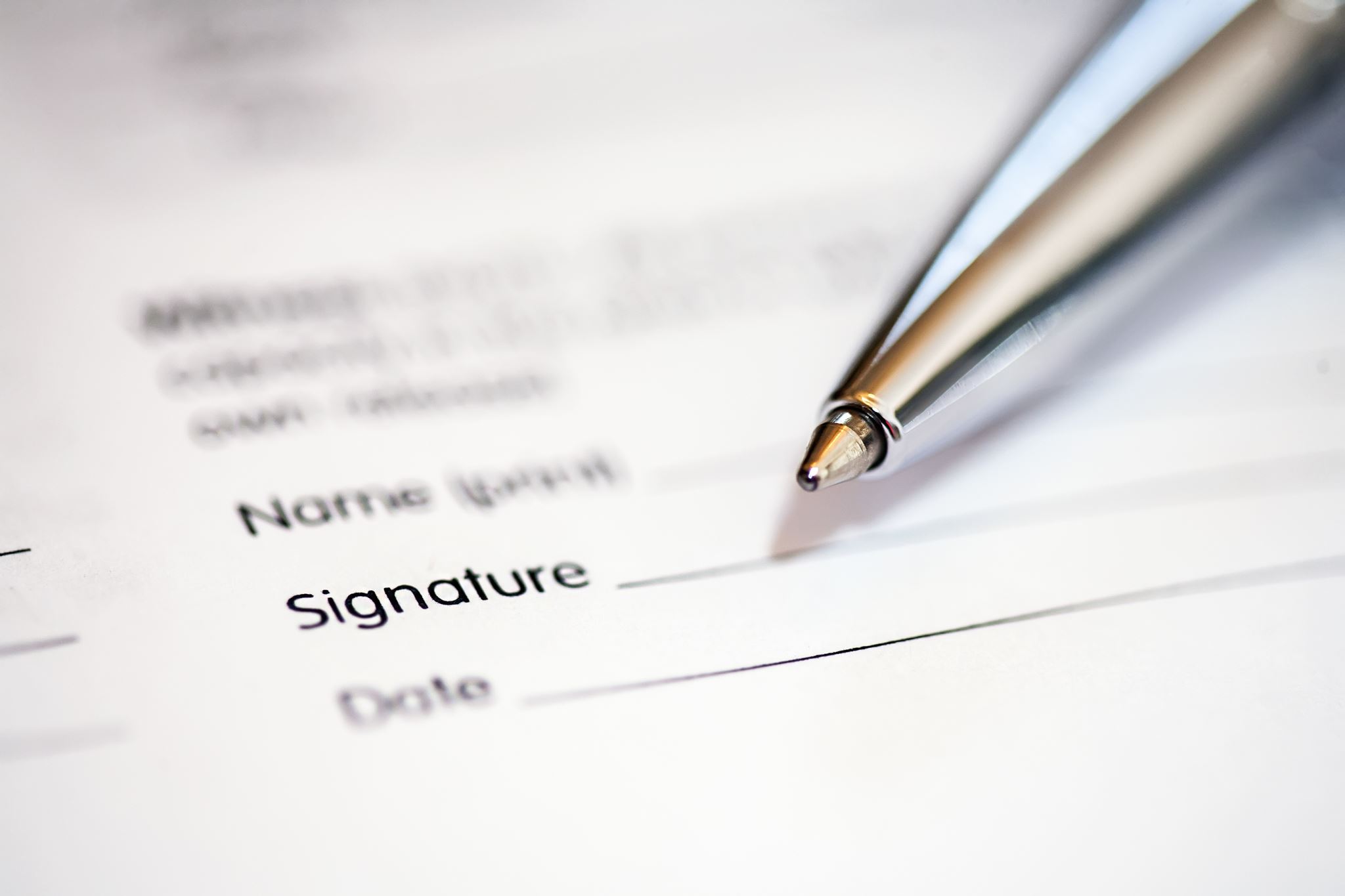 Mission Statement
Ideas
Each Department has a vision
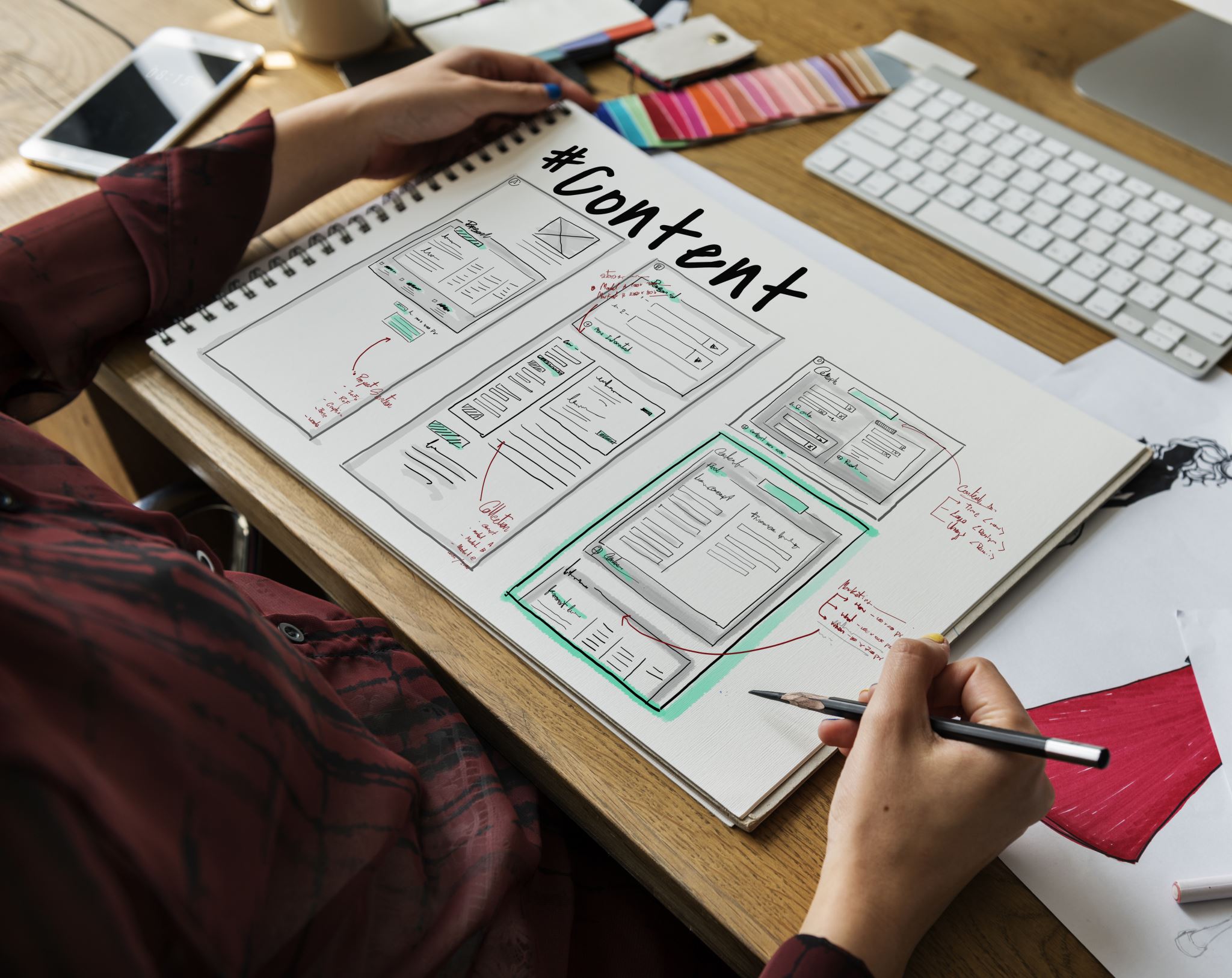 User Stories
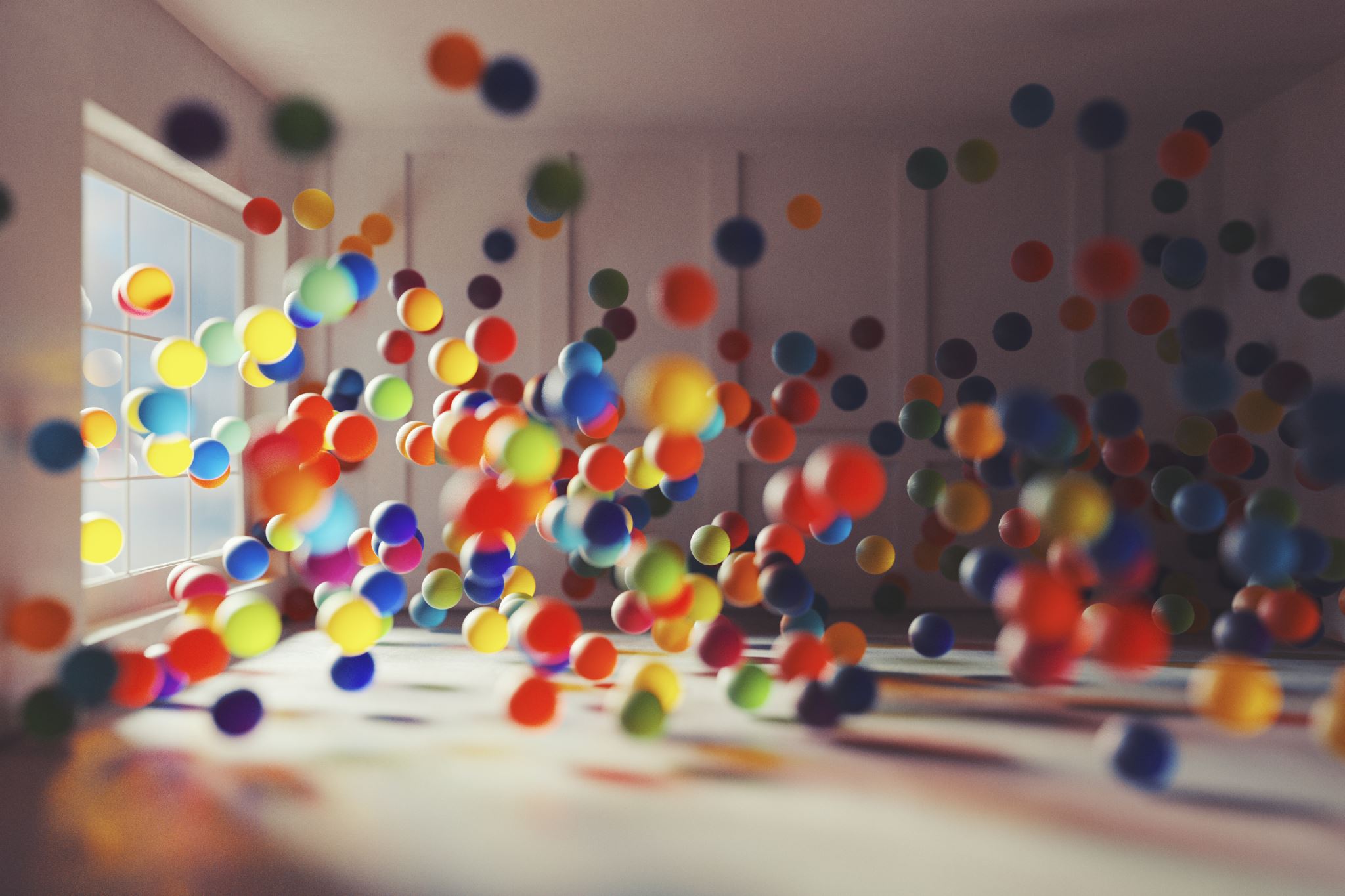 Where do you want to play?